Textual 
Conversations
Ideas to Explore
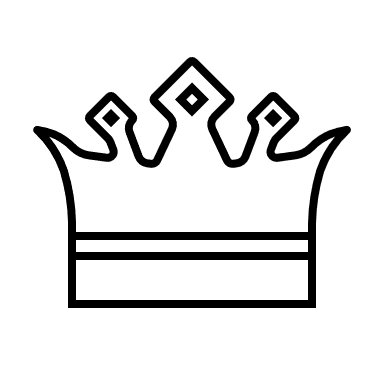 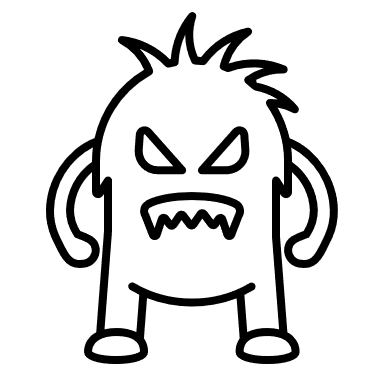 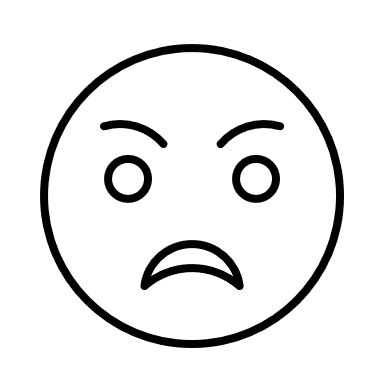 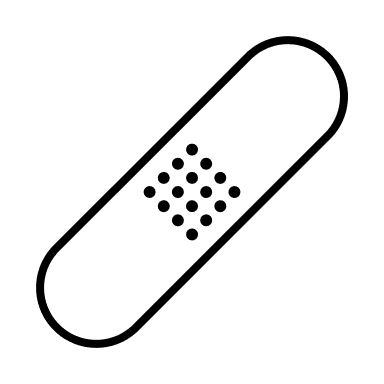 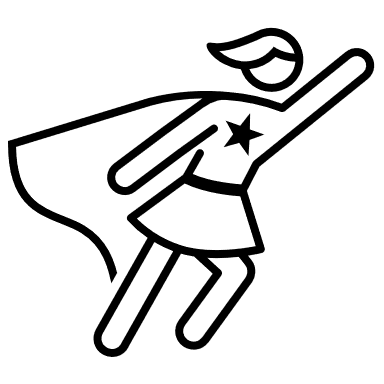 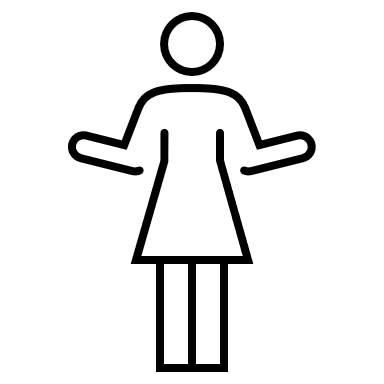 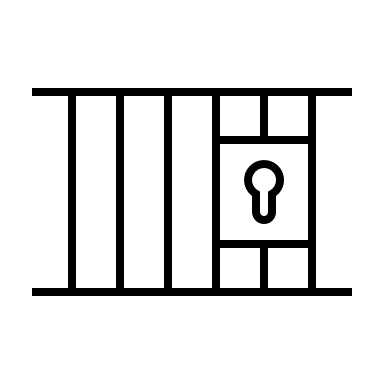 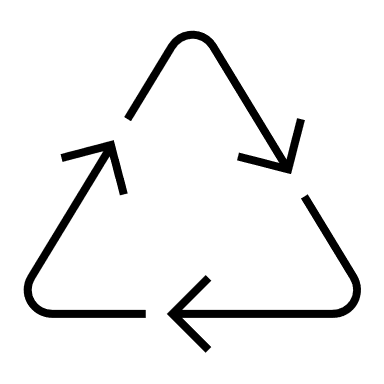 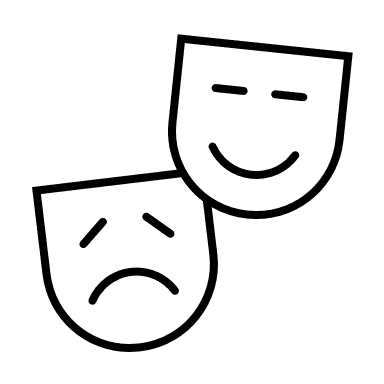 Context The Tempest
Humanism stresses the importance of human values and dignity. In the Renaissance the focus was on the development of human virtues to their fullest extent. These virtues were understanding, benevolence, compassion, mercy, prudence, fortitude, eloquence and even love for honor
Protestants separated themselves from the Roman Catholic church. This led to the diminishing control of religion as it became deeply personal rather than ritualistic. Another influence was that literacy was improved amongst the lower classes.
The Renaissance  was the period after The Dark Ages or Medieval Ages.  There was a surge in  education, science, art, literature, music, which resulted in a better life for people in general.
Elizabethans believed that God set out an order for everything in the universe. This was known as the Great Chain of Being. On Earth, God created a social order for everybody and chose where you belonged.
European exploration (or exploitation,) of other cultures outside of Europe.
Conquering new lands and imposing the colonizer's culture from on the native people.
War vs. peace, The role of religion in politics, legitimate vs. illegitimate princes, parliament increasingly unsupportive of the Crown.
ContextHag-Seed
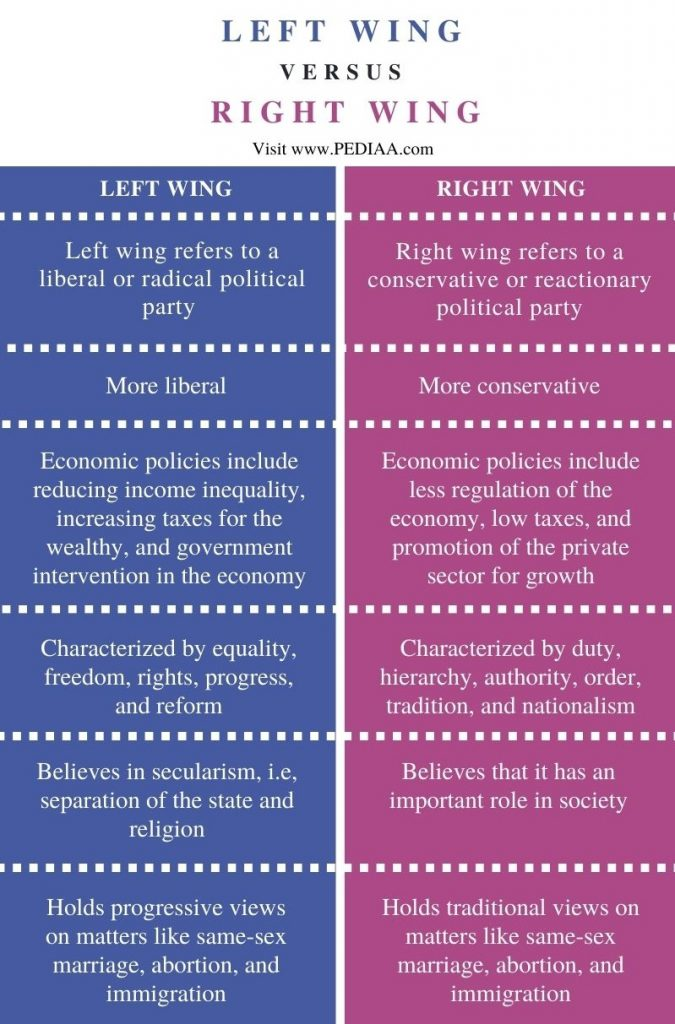 Disney, Metallica, Lenard Cohen
Texts to Analyse
Characters to Compare
Authors to Meet
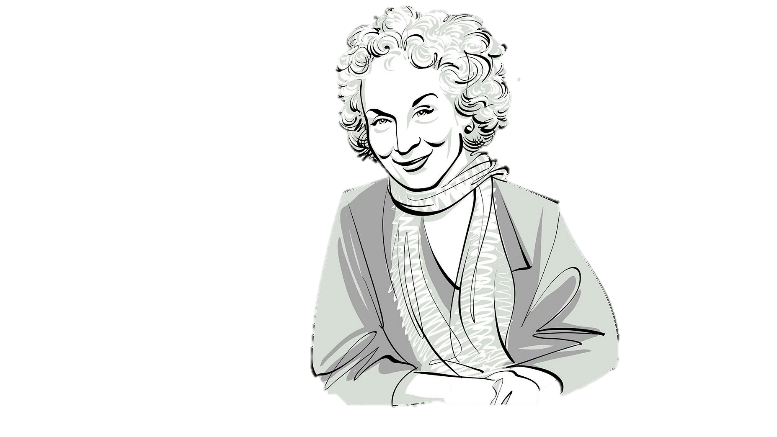 Margaret Atwood
b. 1932 - …
She's a Harvard dropout
Poet, Novelist.
Calls Herself a “Misguided Feminist”
frequently explore women's struggles in her novels
outspoken advocate for environmental issues
regularly speaks on the Canadian Identity
She always begins writing with a pen or pencil and paper. 
She's a notorious procrastinator.
She was raised a "strict agnostic."
William Shakespeare
b. 1564 – d.1616
Father was a glove -maker (working class)
3 children – His only son died young
Writer, actor, poet
Lived between London and Stratford
Performed for both Queen Elizabeth I and King James I 
King James favoured him.
Suspected to be (illegally) Catholic.
Peers criticized him
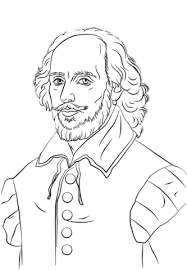 Resources
https://www.verywellmin
https://owlcation.com/humanities/Postmodernism-Explainedd.com/what-is-humanistic-psychology-2795242
https://pediaa.com/what-is-the-differe
nce-between-left-wing-and-right-wing/
https://www.britannica.com/event/Reformation
https://www.britannica.com/event/Renaissance
http://lukebartolo.blogspot.com/2019/